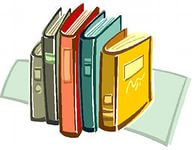 Читарик.
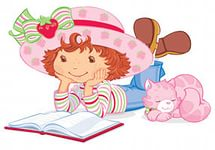 Приведите пример стихотворения или рассказа, где говориться про осень.